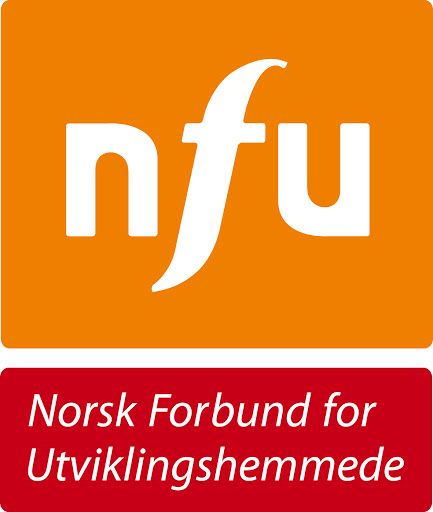 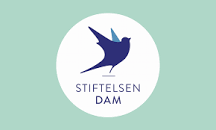 HVA ER FORSKNING?
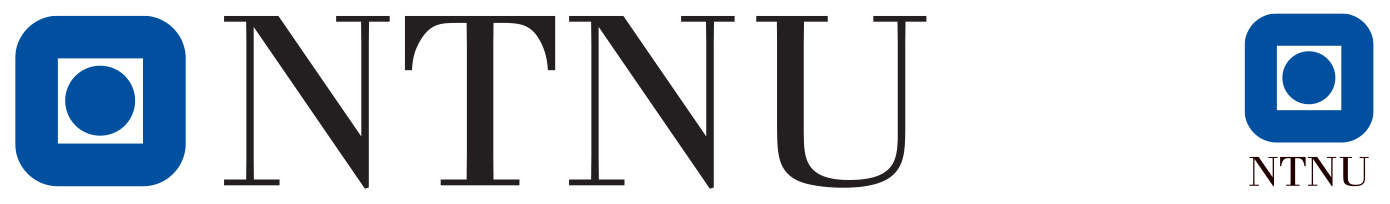 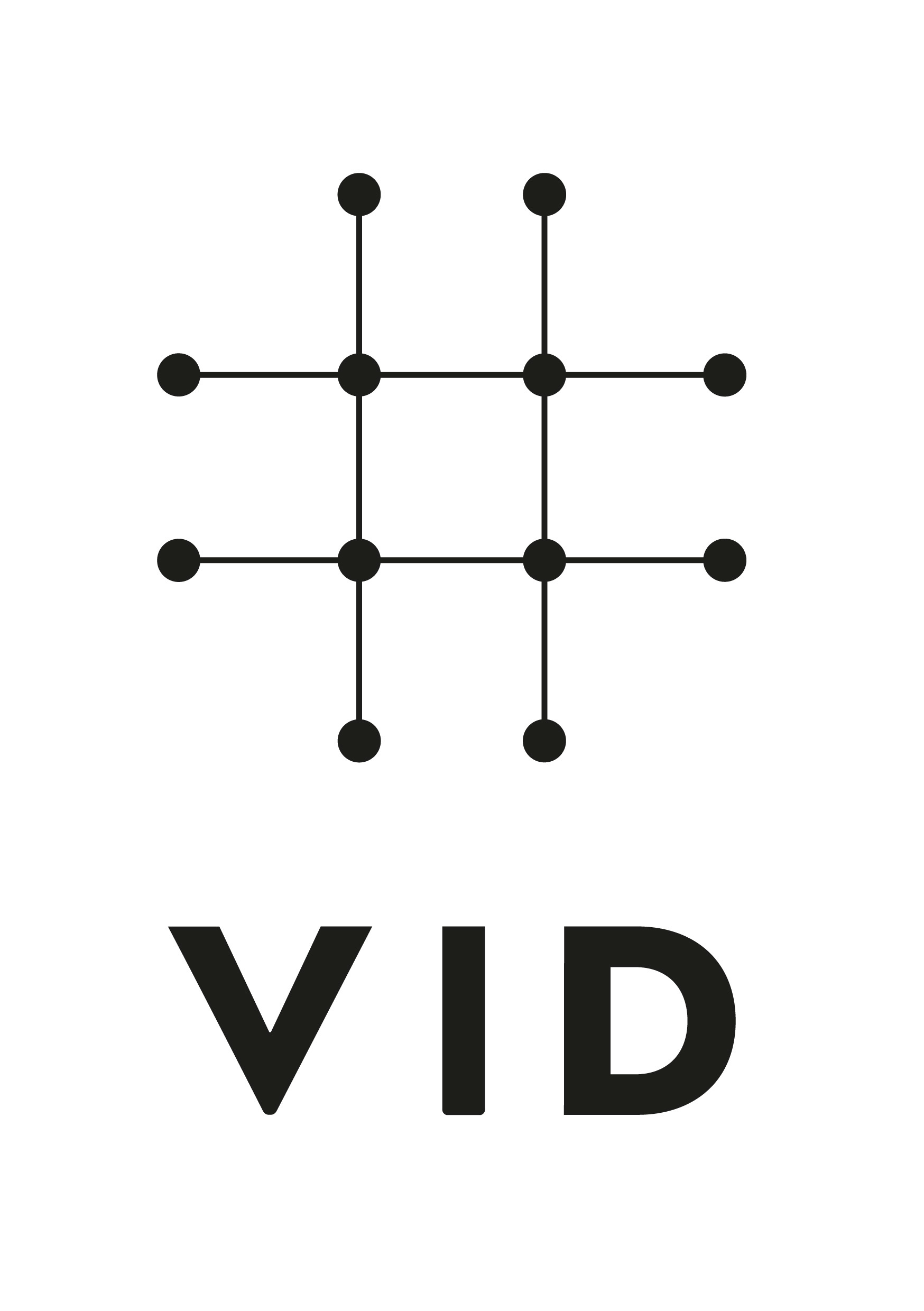 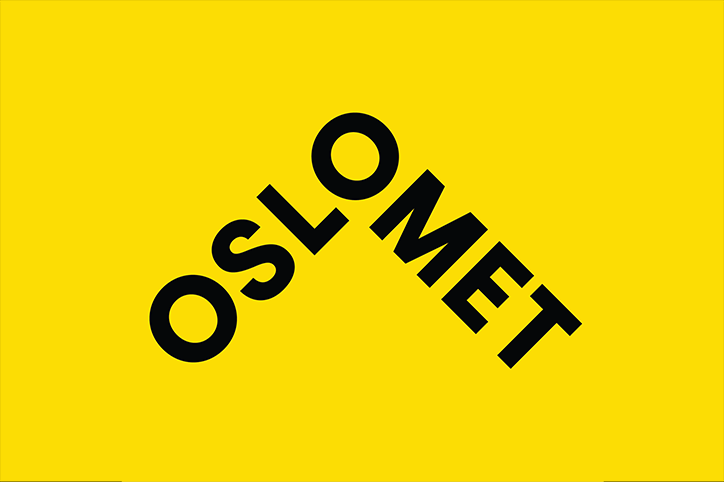 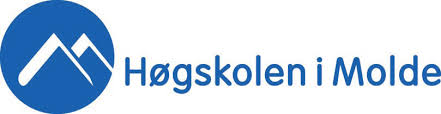 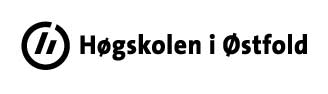 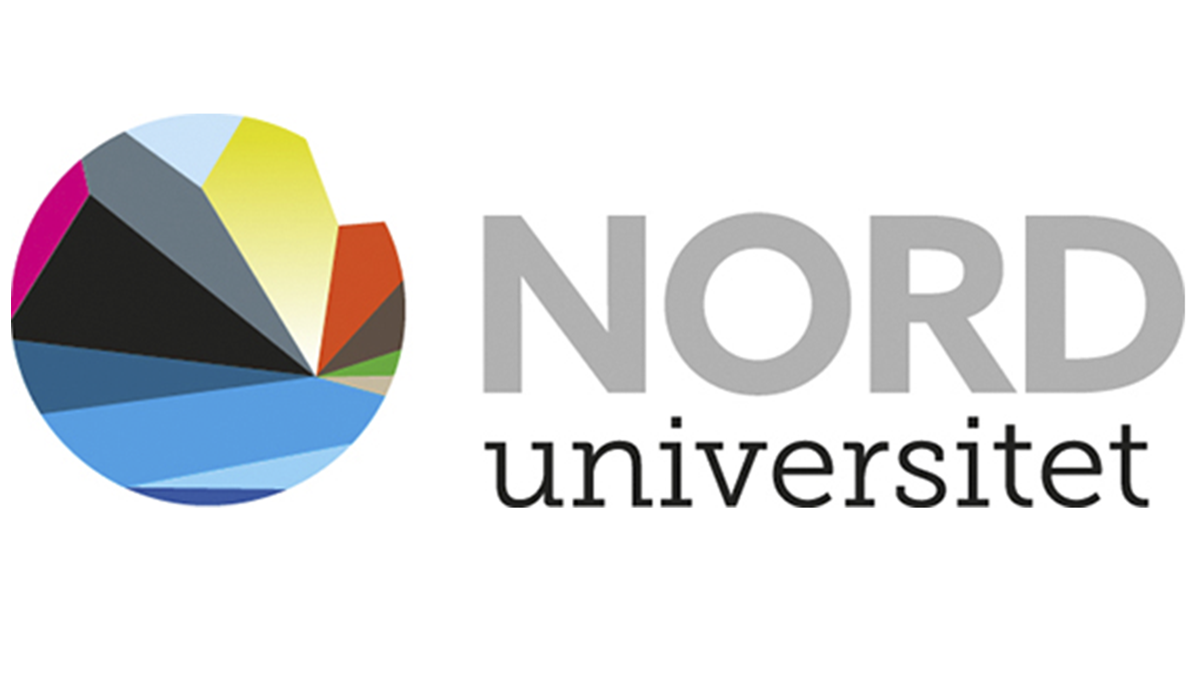 VI SNAKKER SAMMEN
Hva tenker du på når du hører ordet forskning?
Forskerkurs for personer med utviklingshemming, 2019-2022.  
HIOF, NTNU, OSLOMET, HIMOLDE, VID, NORD
2
HVA ER FORSKNING?
Forskning handler om å undersøke noe
Forskning handler om å være nysgjerrig på hvordan noe er. 
I forskning er vi opptatt av å lære for å gjøre ting bedre.
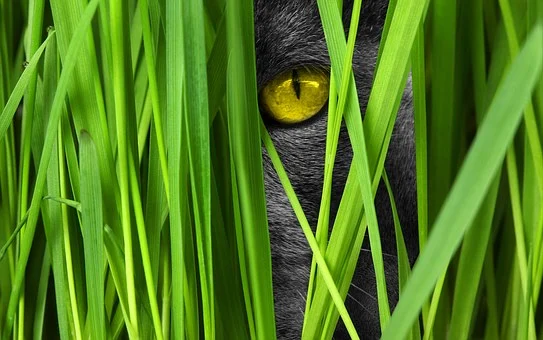 Forskerkurs for personer med utviklingshemming, 2019-2022.  HIOF, NTNU, OSLOMET, HIMOLDE, VID, NORD
3
VI SNAKKER SAMMEN
Hvilke tema synes du er spennende?
Hvilke tema synes du det er viktig å forske på?
Forskerkurs for personer med utviklingshemming, 2019-2022.  HIOF, NTNU, OSLOMET, HIMOLDE, VID, NORD
4
NY KUNNSKAP GJØR AT NOE BLIR FORANDRET
Vi skal lære om noe og fortelle om det til andre.
I forskning jobber vi sammen, vi samarbeider om å finne ut av det vi lurer på. 
Forskning må ha et tema og innen det temaet er vi opptatt av å få ny kunnskap.
Vi lager en plan for hvordan vi skal forske og har et mål for det vi forsker på.
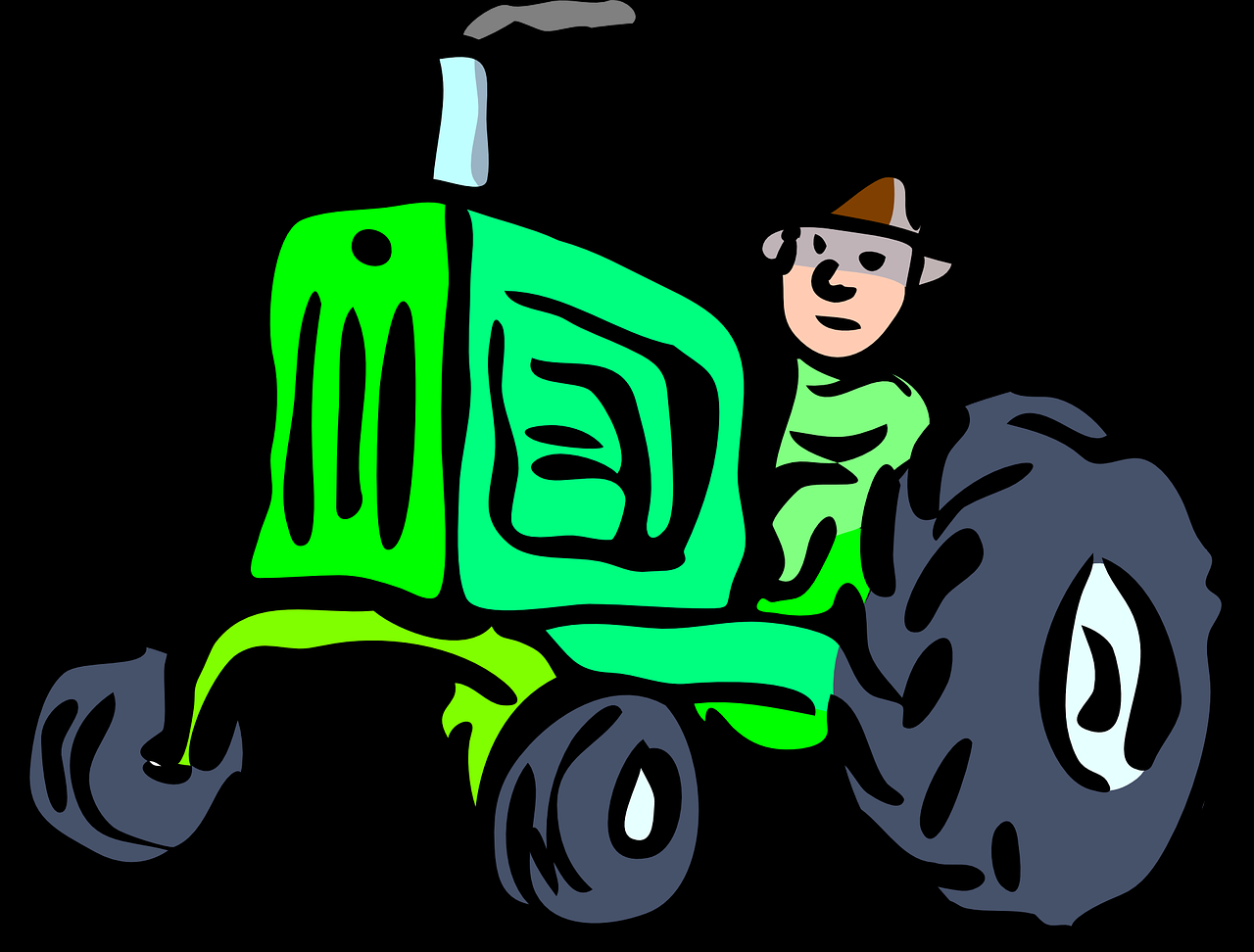 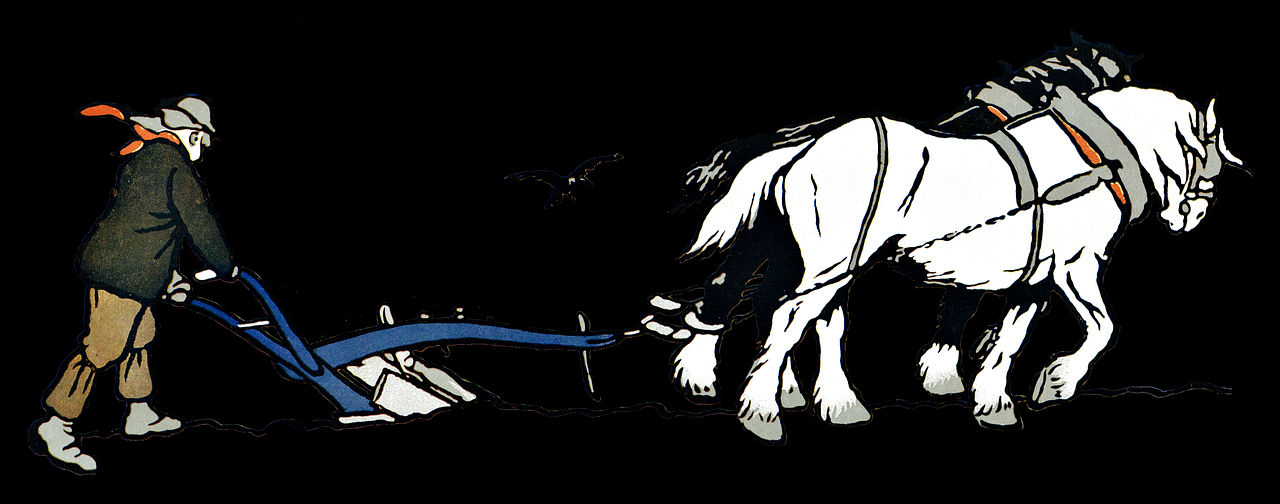 Forskerkurs for personer med utviklingshemming, 2019-2022.  HIOF, NTNU, OSLOMET, HIMOLDE, VID, NORD
5
VI SNAKKER SAMMEN
Hvorfor er det viktig med forskning?
Forskerkurs for personer med utviklingshemming, 2019-2022.  HIOF, NTNU, OSLOMET, HIMOLDE, VID, NORD
6
HVORFOR ER DET VIKTIG MED FORSKNING?(fyll inn svarene)
1
2
3
…
Forskerkurs for personer med utviklingshemming, 2019-2022.  HIOF, NTNU, OSLOMET, HIMOLDE, VID, NORD
7
HVORFOR ER DET VIKTIG MED FORSKNING?
Når vi finner svar på det vi lurer på, da vet vi mer. Vi sier at vi har fått ny kunnskap
Ny kunnskap kan gjøre at vi tenker annerledes
Ny kunnskap kan forandre måten vi gjør ting på
Ny kunnskap kan forandre samfunnet
Ny kunnskap kan gjøre livet bedre
Forskerkurs for personer med utviklingshemming, 2019-2022.  HIOF, NTNU, OSLOMET, HIMOLDE, VID, NORD
8